DANTULURI NARAYANA RAJU COLLEGE (Autonomous)
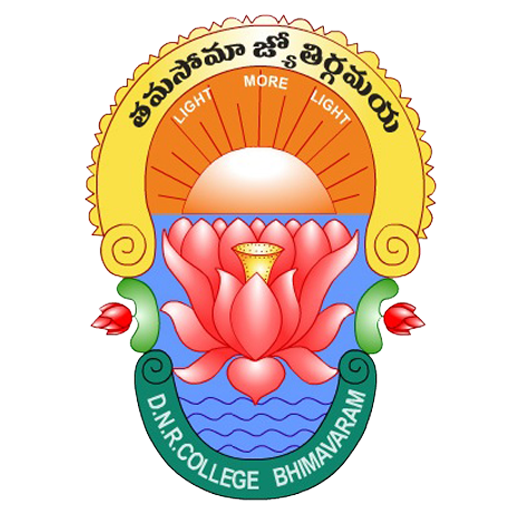 Title:-Demand and Consumption
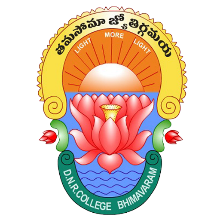 Presented by:-
Sri . G. Milton 
Lecturer
Department of Economics (U.G)
Demand: Understanding the Basics
What is Demand?
Types of Demand
1
2
In economics, demand refers to the desire and ability of consumers to purchase a specific good or service at a given price and time. It's not simply about wanting something; it's about wanting it enough to be willing to pay for it.
Demand can be categorized into different types: individual demand (demand by a single consumer), market demand (aggregate demand of all consumers), derived demand (demand for a product based on the demand for another product), and joint demand (demand for multiple products that are used together).
Factors Influencing Demand
The Law of Demand
3
4
Numerous factors influence consumer demand, including price, income, consumer tastes and preferences, the price of related goods (substitutes and complements), population, advertising, and expectations about future prices.
The law of demand states that, all other factors being equal, as the price of a good increases, the quantity demanded of that good decreases. This inverse relationship between price and quantity demanded is fundamental to understanding consumer behavior.
Elasticity of Demand: Measuring Responsiveness
Price Elasticity of Demand
Income Elasticity of Demand
Cross Elasticity of Demand
Price elasticity of demand measures the responsiveness of quantity demanded to changes in price. It is calculated as the percentage change in quantity demanded divided by the percentage change in price.
Income elasticity of demand measures the responsiveness of quantity demanded to changes in income. It is calculated as the percentage change in quantity demanded divided by the percentage change in income.
Cross elasticity of demand measures the responsiveness of quantity demanded for one good to changes in the price of another good. It is calculated as the percentage change in quantity demanded for one good divided by the percentage change in price of another good.
For example, a product with a high price elasticity of demand would experience a large change in quantity demanded for a small change in price.
For example, a product with a high income elasticity of demand would see a significant increase in quantity demanded as income rises.
For example, if the price of tea increases, the quantity demanded for coffee may increase, demonstrating a positive cross elasticity.
Utility: Measuring Consumer Satisfaction
Type of Utility
Description
Total Utility
The total satisfaction a consumer derives from consuming a particular quantity of a good.
Marginal Utility
The additional satisfaction gained from consuming one more unit of a good.
Diminishing Marginal Utility
The principle that as a consumer consumes more of a good, the additional satisfaction from each additional unit decreases.
The concept of utility is central to understanding consumer choices. Consumers aim to maximize their total utility, given their limited resources. The principle of diminishing marginal utility explains why consumers tend to consume more of a good when its price falls, as the additional satisfaction gained from each additional unit decreases.
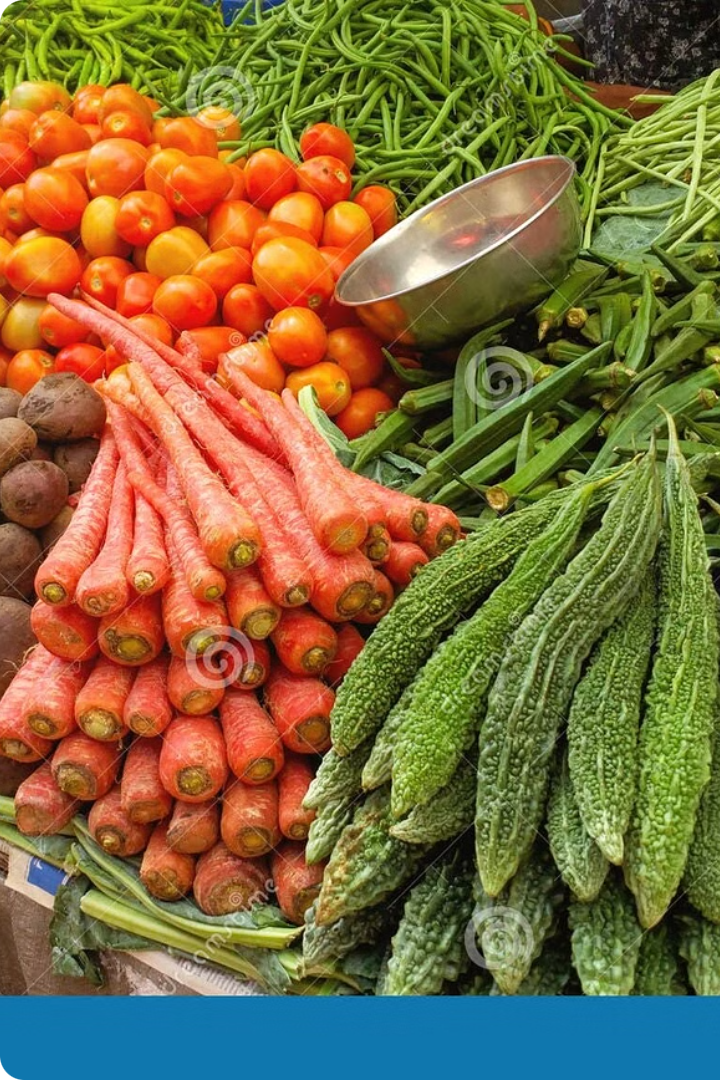 Marginal Rate of Substitution: Trade-offs in Consumption
The marginal rate of substitution (MRS) measures the rate at which a consumer is willing to give up one good for another while maintaining the same level of utility. This concept is important for understanding how consumers make trade-offs between different goods.
For example, if a consumer is willing to give up 2 apples for 1 orange, their MRS is 2. This means that they value 2 apples as much as 1 orange.
The MRS is typically assumed to be decreasing, meaning that consumers are willing to give up less and less of one good for an additional unit of another good.
Indifference Curves: Mapping Consumer Preferences
Concept of Indifference Curves
Properties of Indifference Curves
An indifference curve represents all the combinations of two goods that provide a consumer with the same level of utility. It is a graphical representation of consumer preferences.
Indifference curves are downward sloping, convex to the origin, and cannot intersect. They reflect the principle of diminishing MRS, indicating that consumers are willing to trade off less of one good for an additional unit of another.
Budget Line
Consumer Equilibrium
The budget line shows all the combinations of two goods that a consumer can afford given their income and the prices of the goods. It is a linear relationship with a slope equal to the relative prices of the goods.
Consumer equilibrium occurs at the point where the budget line is tangent to the highest attainable indifference curve. At this point, the consumer is maximizing their utility given their budget constraint.
Consumer Equilibrium: Finding the Sweet Spot
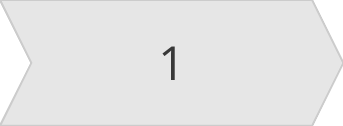 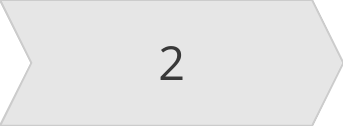 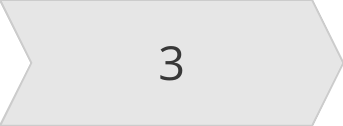 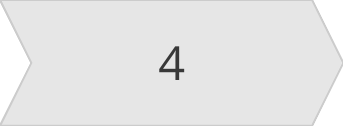 Budget Constraint
Indifference Map
Tangency Point
Maximizing Utility
The consumer's budget constraint determines the feasible combinations of goods they can purchase given their income and the prices of goods.
The indifference map is a set of indifference curves that represent the consumer's preferences for different combinations of goods.
Consumer equilibrium is reached when the budget line is tangent to the highest attainable indifference curve. At this point, the slope of the indifference curve (MRS) is equal to the slope of the budget line (relative prices).
The consumer maximizes their utility by choosing the combination of goods that corresponds to the tangency point. This combination provides the highest level of satisfaction given the budget constraint.
Application of Demand and Consumption in India
Understanding the concepts of demand and consumption is crucial for analyzing the Indian economy. Here are some key applications:
Government Policy: Policies aimed at stimulating demand, such as tax cuts or subsidies, can help boost economic growth in India.
Marketing Strategies: Businesses can use knowledge of demand elasticity to price products and target specific consumer segments in India.
Rural Development: Understanding demand patterns in rural areas can help shape policies aimed at improving livelihoods and reducing poverty.
Agriculture: Analyzing demand for agricultural commodities can help inform pricing strategies and production decisions.